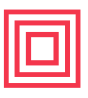 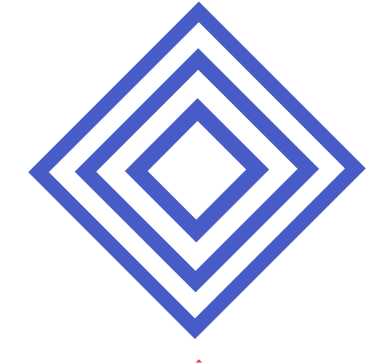 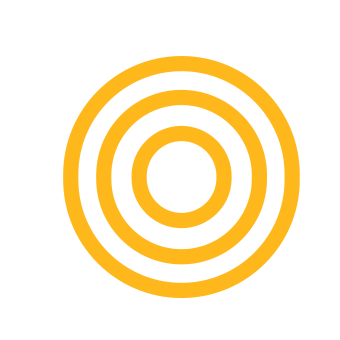 LESSON PLAN
SPORT TECH
SESSION 1: Technologies of 3D scanning
ZONE: Technology 	AGE: 11-14 

DESCRIPTION:
3D scanning technology is used for creating 3D models of real-world objects. In this session participants will get introduced to some types of 3D scanning technologies and their related applications, then they will get introduce to Sense 3D scanner and learn how an object can be scanned.

ENGINEERING DESIGN CHALLENGE:  Saleh is a Boling player looking to be the best and win the title of the champion. 
Saleh doesn’t feel comfortable with the bowling ball size, so he is asking for you're help to customize one that fits with his hand and its related pins, so he can win and be the champion.

LESSON OBJECTIVES:
After the session students will be able to: 
Demonstrate what is 3D scanning. 
Identify some types of 3D scanning technologies.
Scan 3D objects.

Materials: Computer, Internet connection, Sense scanner.
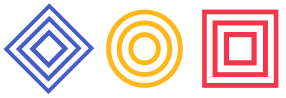 Studio56.qa
SESSION 1: 3D scanning
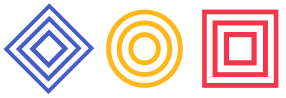 Studio56.qa
SESSION 2: Scanning models
ZONE: Technology 	AGE: 11-14 

DESCRIPTION:

In this lesson, participants will use a 3D scanning mobile application (Qlone) to scan related objects and generate a 3D model, then they will be introduced to 3D modeling web-based tool - Vectary that will enable them to import and create 3d models and modify them. 
  
LESSON OBJECTIVES:
After the session students will be able to: 
Scan 3D objects using Qlone app.
Explain what is .STL file and export it.
Use 3D design software to create 3d models.
Import and modify 3D objects.

Materials: Computer, Internet connection,  smartphone, 3D scanning application. Qlone mat, Vectary account.
SESSION 2: Scanning models
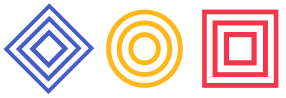 Studio56.qa
SESSION 3: Modifying scanned objects and 3D printing.
ZONE: Technology 	AGE: 11-14 

DESCRIPTION:
3D printing technology is already changing the way that we produce objects, from tools and toys and even body parts, in this session, participants will get introduced to 3D printing technology and its applications, then they will learn new tools in Vectary software to design a bowling ball.


LESSON OBJECTIVES:
After the session participants will be able to: 
Explain what is digital manufacturing and identify some related technologies.
Explain what is 3d printing and additive manufacturing.
Create 3D models using Vectary software.

Materials: Computer, internet access, Vectary.
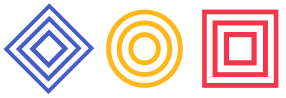 Studio56.qa
SESSION 3: 3D printing and modifying scanned objects
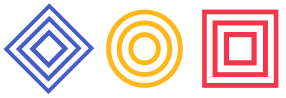 Studio56.qa
SESSION 4: 3D Design
ZONE: Technology 	AGE: 11-14 

DESCRIPTION:
On this day, participants will get introduced to Cura a Computer-Aided manufacturing software, then they will learn some design considerations for 3D printing.
In the end, they will be introduced to more advanced tools in Vectary to create 3D models of bowling pin.

LESSON OBJECTIVES:
After the session participants will be able to: 

Use  more advance options in Vectary software.
Explain the importance of Computer Aided Design - CAD
Create more advanced 3d models.
Materials: Computer, internet access, Vectary account.
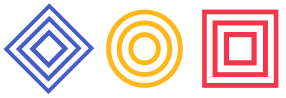 Studio56.qa
SESSION 4: 3D Design
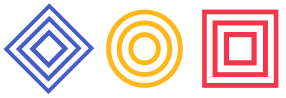 Studio56.qa
SESSION 5: Sport equipment design
ZONE: Technology 	AGE: 11-14 

DESCRIPTION:
On the last day ,participants will get introduced to some new tools in Vectary such as the materials and textures then they will be asked to conduct their final project and make new shapes of sports equipment related to the bowling game.

LESSON OBJECTIVES:

Participants will be able to use most tools and options in Vectary software.
Participants will be able to create 3D models of sport equipment.
Materials: Computer, internet access, Vectary.
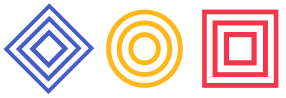 Studio56.qa
SESSION 5: Sport equipment design
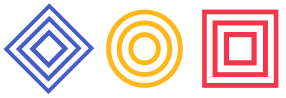 Studio56.qa